Talk Time
Unit 4, Week 5
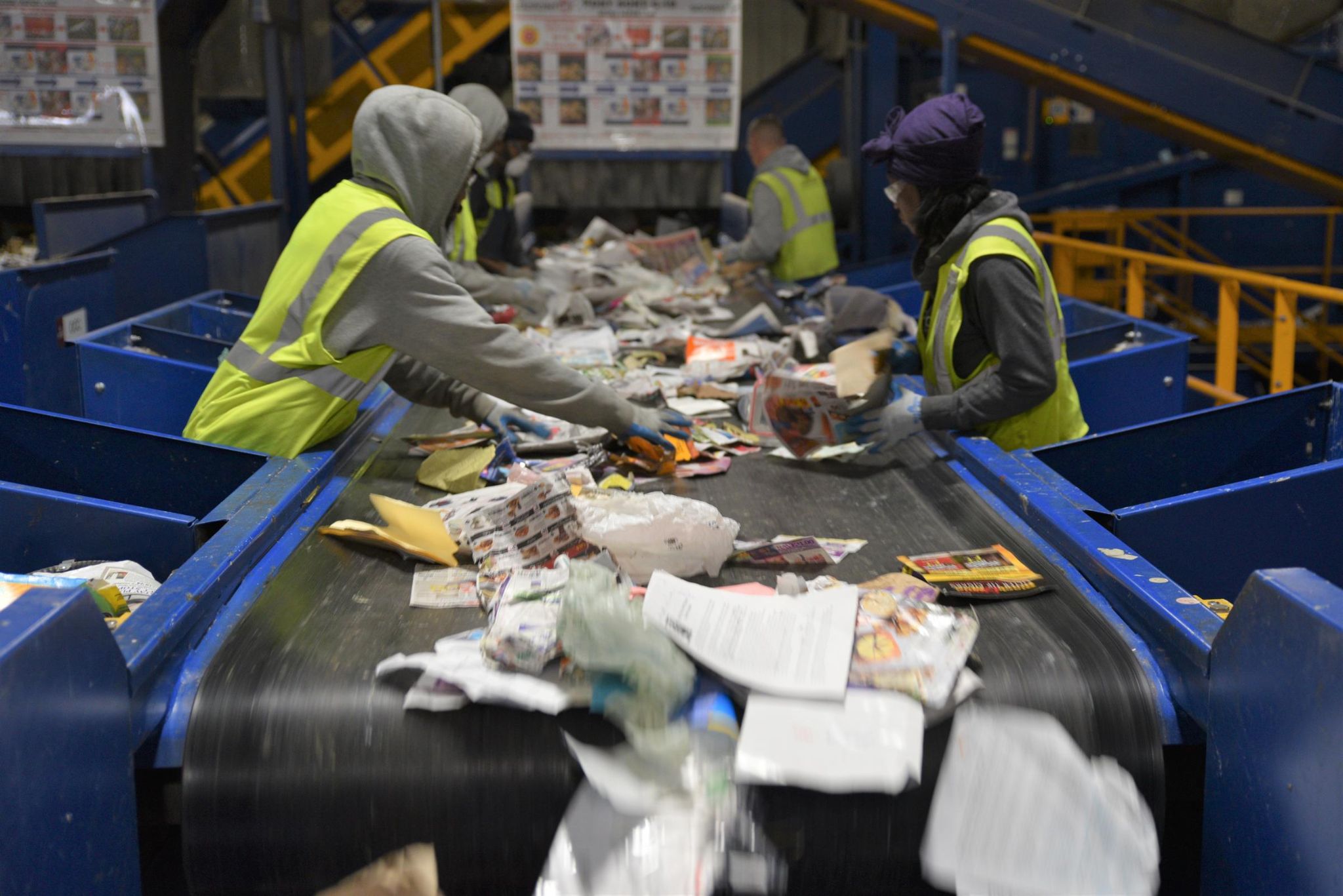 https://www.michiganradio.org/post/some-michigan-cities-may-abandon-recycling-due-higher-costs
[Speaker Notes: What is going on in this picture?
What questions would you like to ask these workers?]